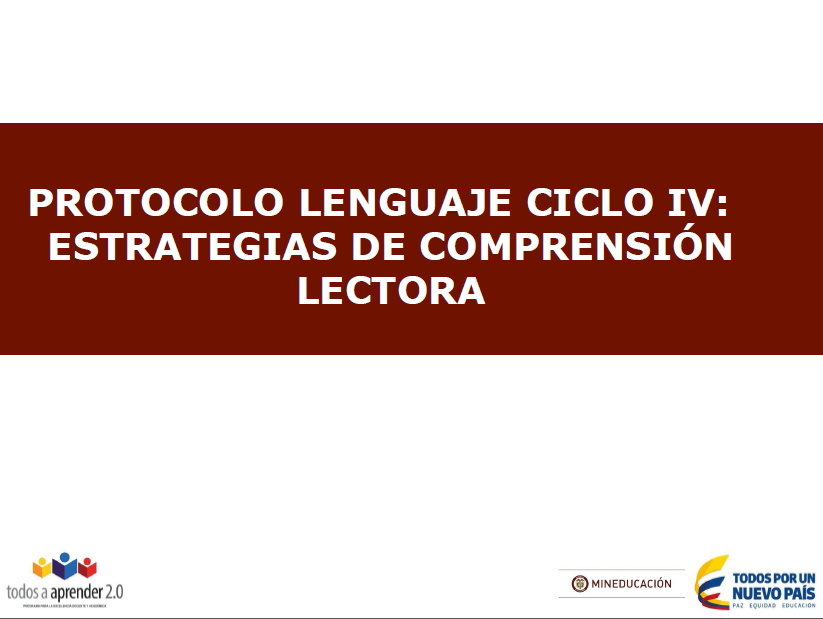 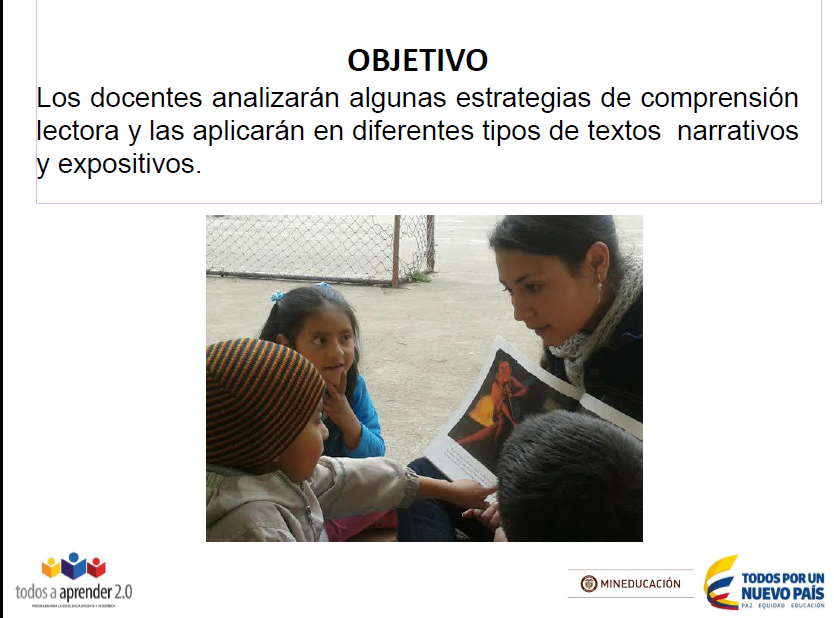 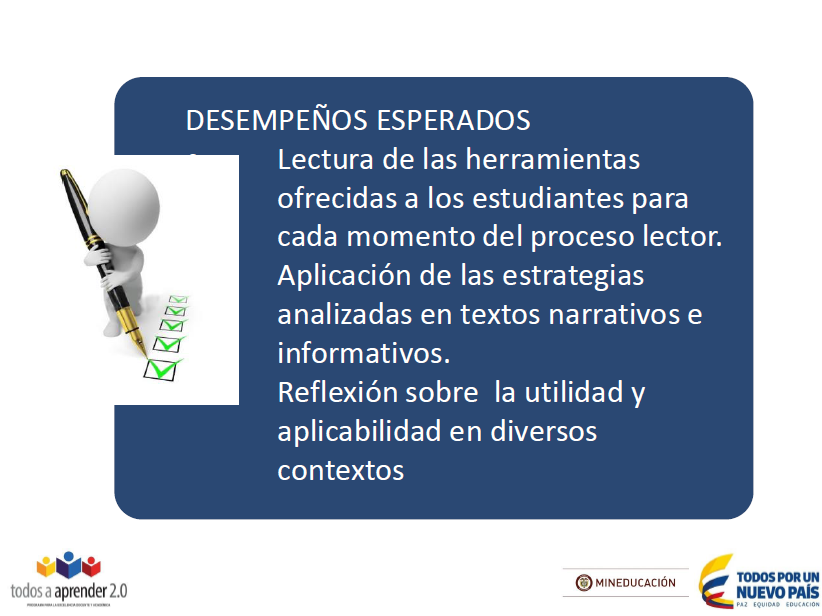 ¿QUÉ ES UNA  ESTRATEGIA
 DE COMPRENSIÓN LECTORA?
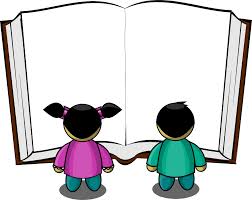 Las estrategias no son FINES sino MEDIOS para ayudar al estudiante a comprender lo que lee (National Reading
Panel – USA).
Trabasso & Bouchard (2002) las definen como “herramientas de aprendizaje que facilitan una lectura activa,intencional, autorregulada y competente en función de la meta y las características del material textual”.
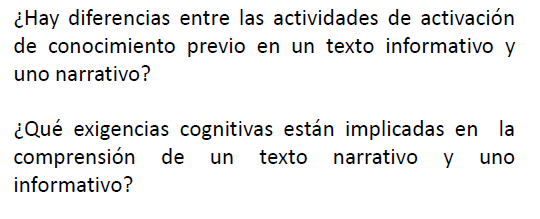 ESTRATEGIAS : 
ANTES, DURANTE, DESPUES 
DE LA LECTURA
1. Activación de conocimientos previos
2. Descripción de personajes
3. Marcadores visuales: 
4. Figuras literarias
4. Organizadores gráficos
5. Identificación de causa –efecto
6. Secuencia de eventos
7. Inferencias
¿¿¿¿¿¿
1. Revisar el proceso lector y verificar comprensión.
2.Representar mentalmente la gran comprensión adquirida.
3. Reconocer la finalidad comunicativa del texto
??????   
Releer y parafrasear.
2. Realizar inferencias.
3. Hacer resúmenes (uso de información relevante).
????????
1.Determinar el género discursivo.
2. Determinar el propósito de la lectura.
3.Activar conocimiento previo.
4. Hacer predicciones sobre el contenido.
??????????
1.Reconocer del tema / idea principal.
2.Acceder a palabras desconocidas.
3. Identificar los personajes de una narración.
4. Establecer relaciones de causa y efecto.
5.Recrear la secuencia de eventos.
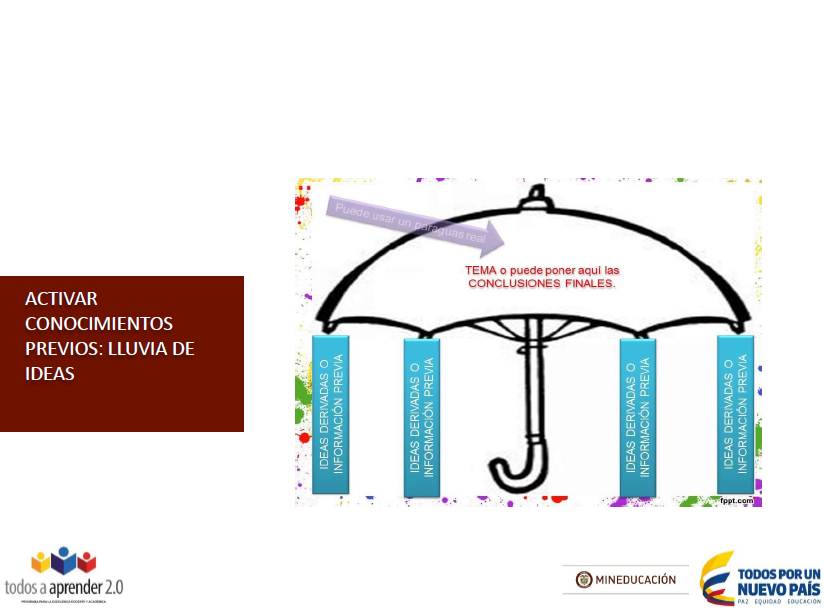 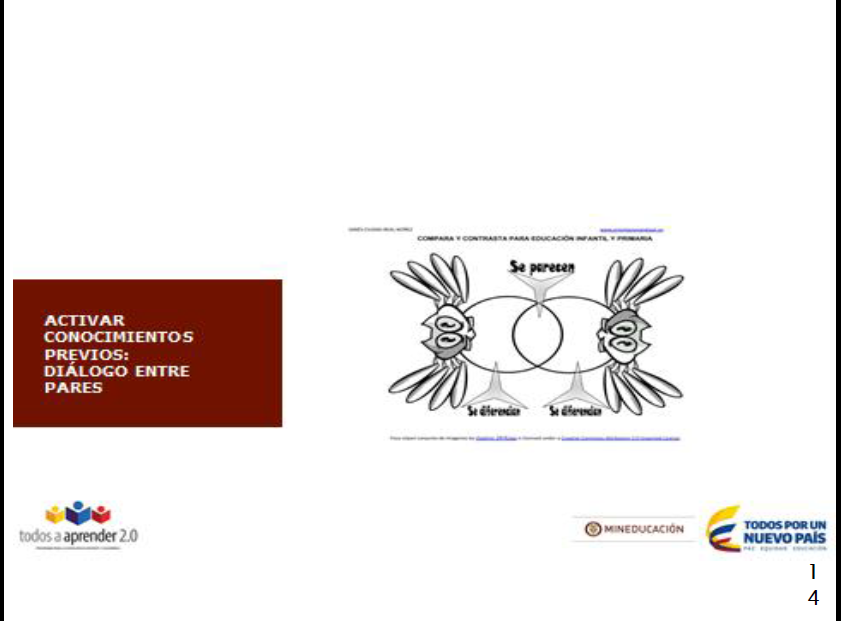 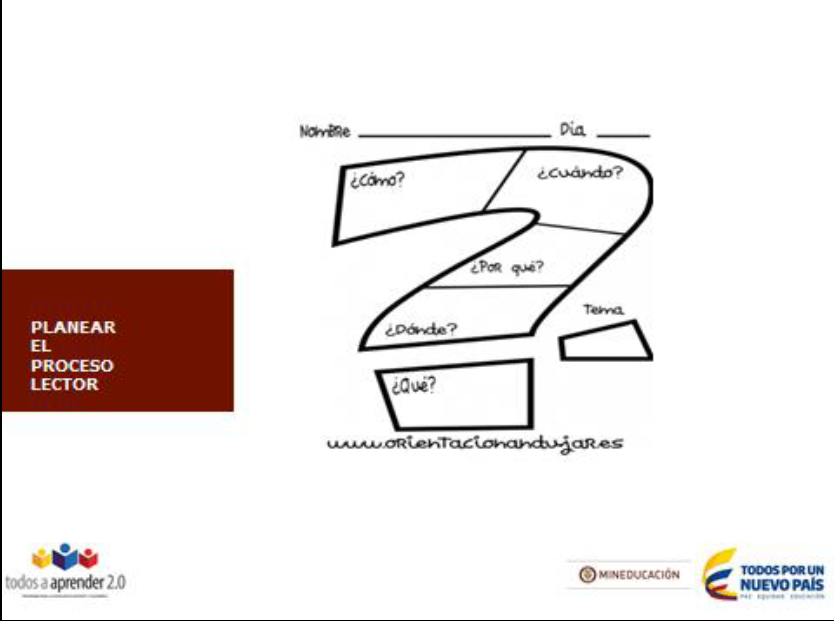 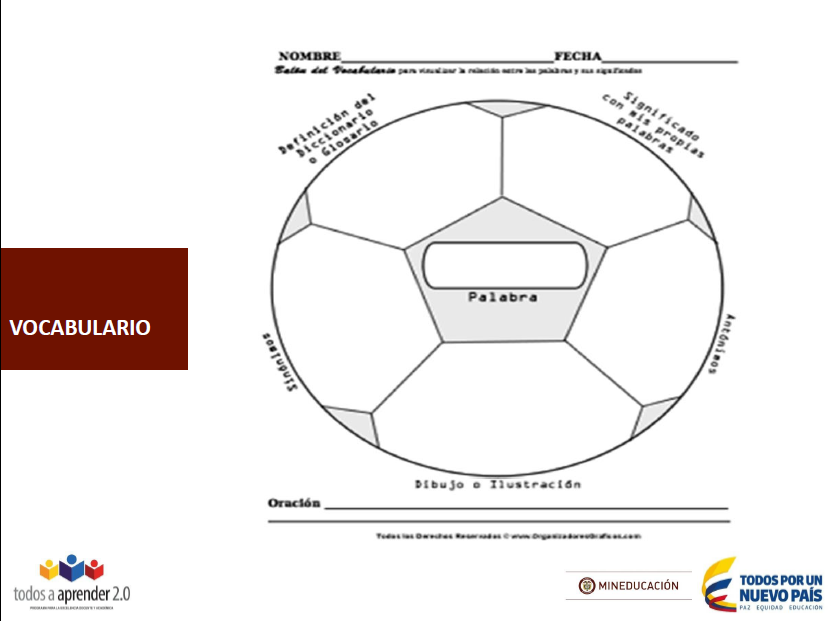 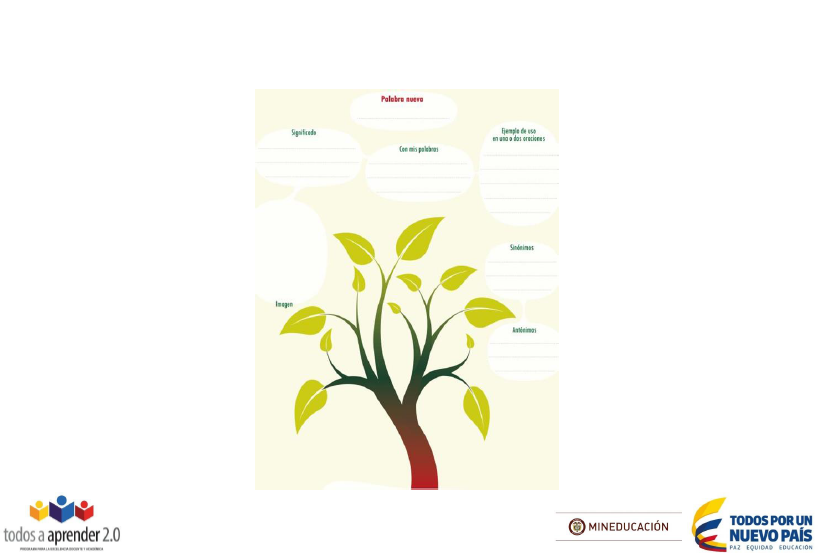 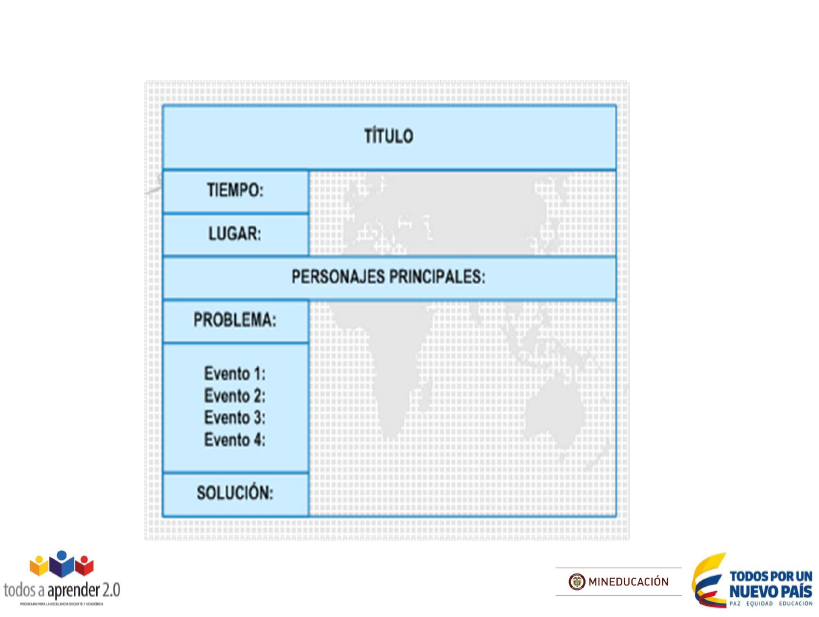 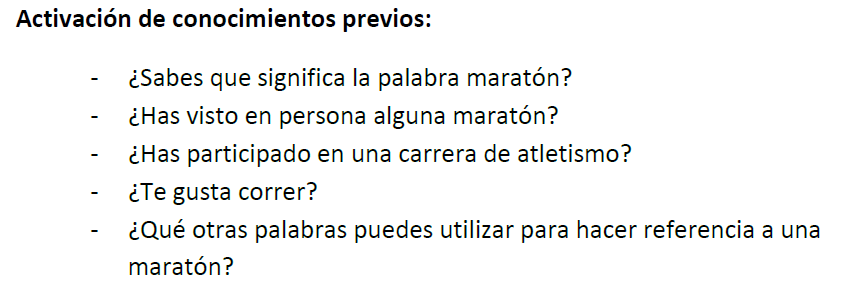 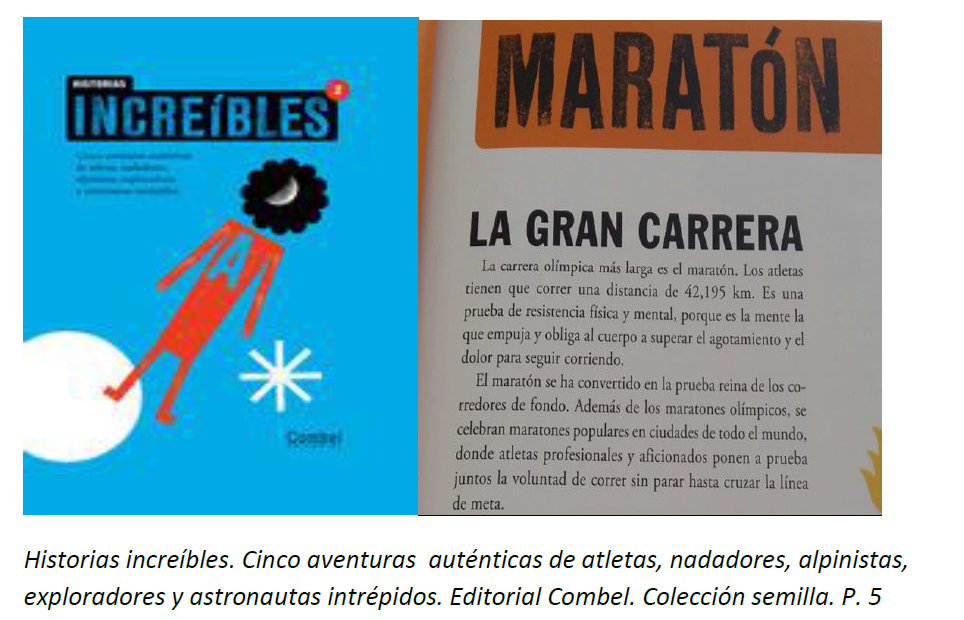 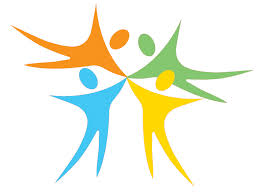 ACTIVACIÓN DE CONOCIMIENTOS PREVIOS

EJEMPLO1 : EL TIGRE
Texto informativo 
10’
DESCRIPCION DE PERSONAJES
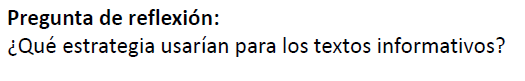 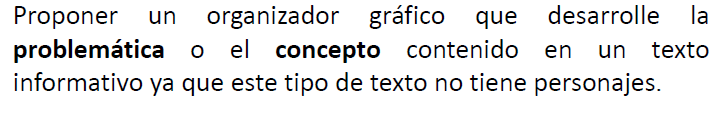 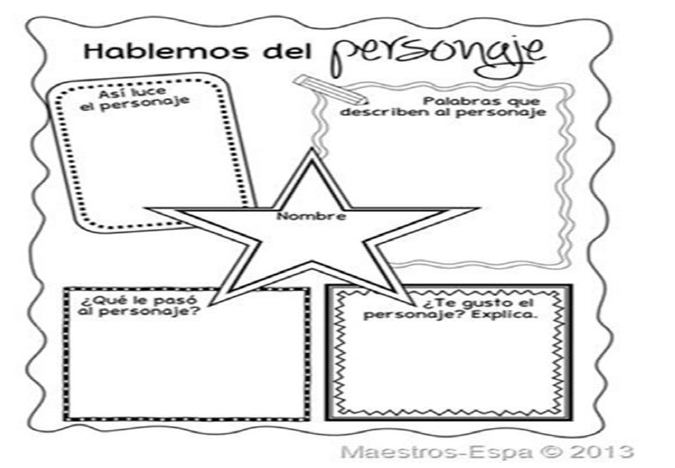 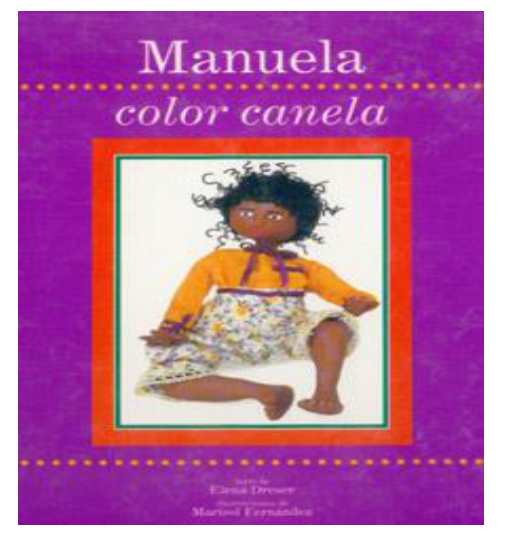 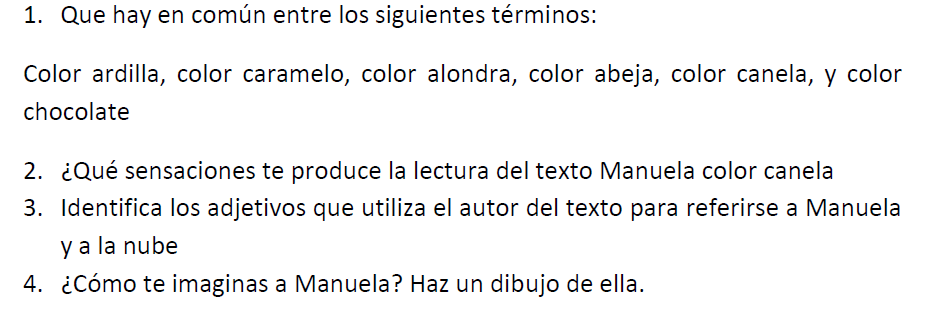 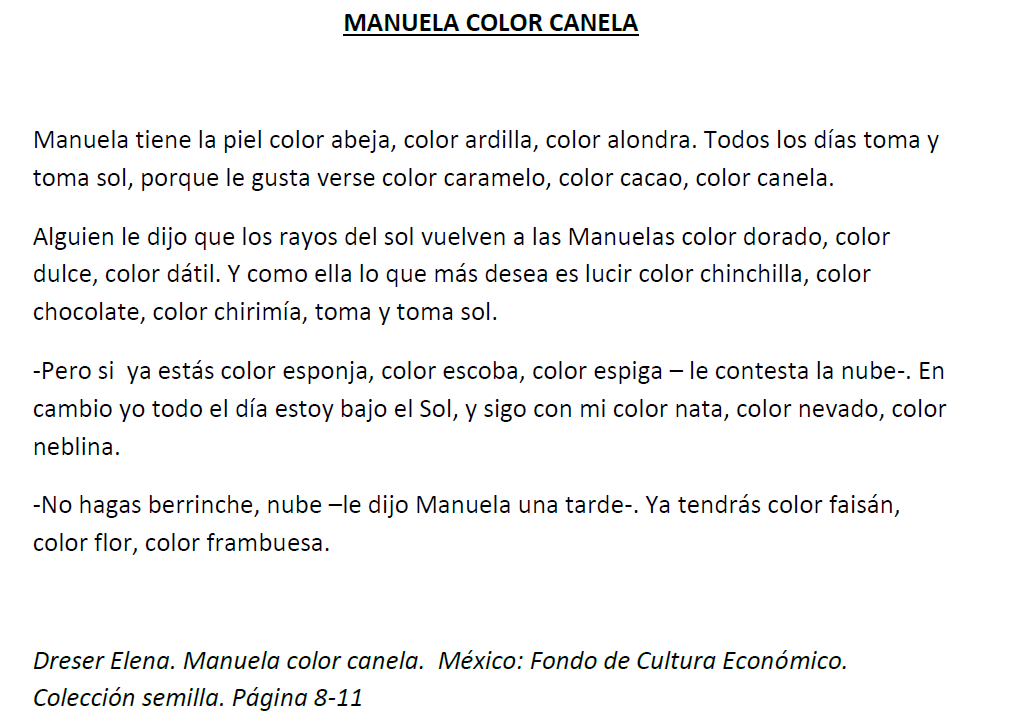 MARCADORES VISUALES : formas, colores, tamaños y
 marcas de comportamiento .

MARCADORES TEXTUALES: Los marcadores discursivos o textuales sirven para estructurar el texto y guiar al lector, pues favorecen la localización de la información; proporcionan fuerza y cohesión, y garantizan la continuidad del discurso. 

Se pueden utilizar para organizar y relacionar fragmentos relativamente extensos del texto (párrafo, apartado, grupo de oraciones) o fragmentos más breves (oraciones, frases). Deben utilizarse en todo texto escrito y suelen colocarse en las posiciones importantes del texto (inicio de párrafo o frase), para que el lector los distinga fácilmente.
FIGURAS LITERARIAS
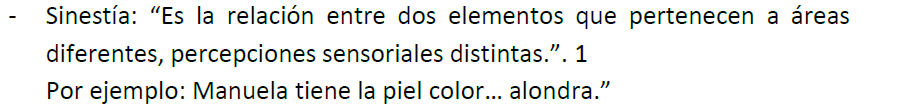 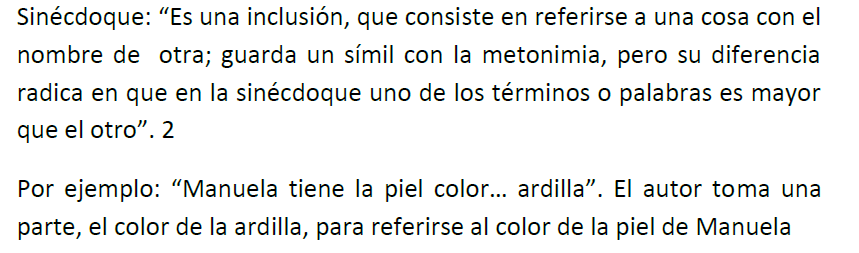 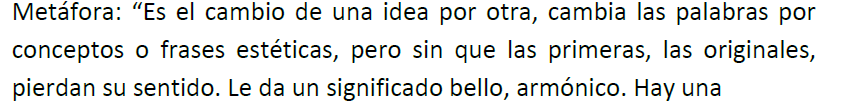 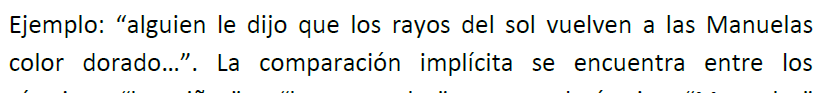 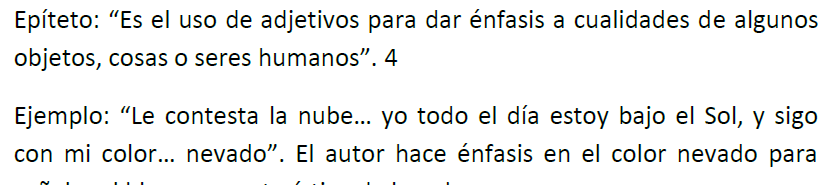 Metonimia: «Es la práctica de sustituir la palabra principal con una palabra que está estrechamente vinculada a ella.
 "la mejor pluma de la literatura universal es Cervantes"
ORGANIZADOR GRAFICO : 
Se enmarca en la propuesta constructivista de aprendizaje, y privilegia estructuras verbales y visuales, estableciendo relaciones de concepto y vocabulario. 
Y favorecen el desarrollo de habilidades como: 
El pensamiento crítico y creativo. 
Comprensión 
Memoria 
Interacción con el tema 
Categorización 
Comprensión del vocabulario 
Construcción de conocimiento 
Elaboración de resumen 
Clasificación
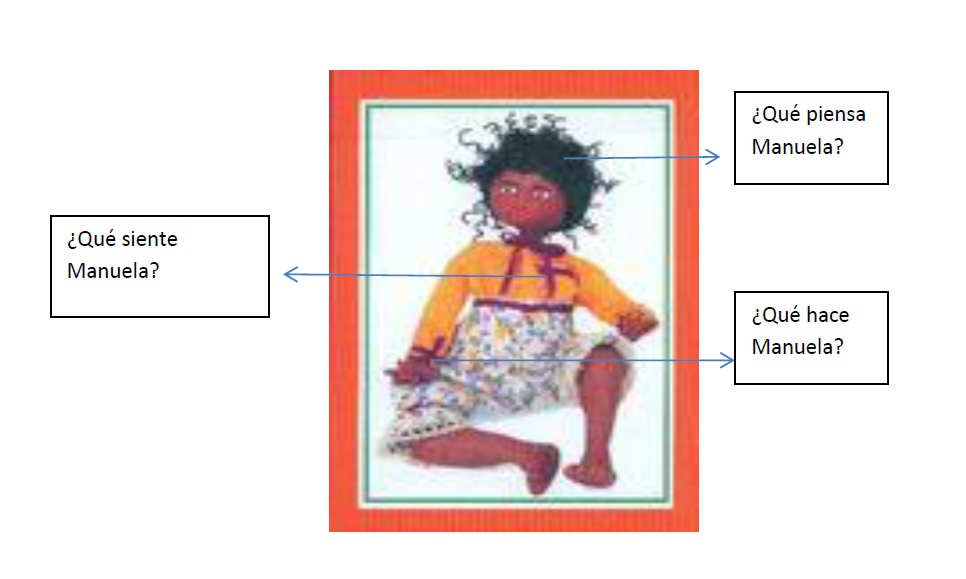 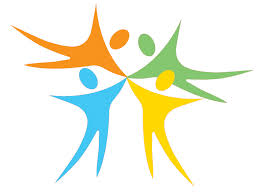 DESCRIPCIÓN DE PERSONAJES
 
EL GIGANTE EGOISTA
ESTRATEGIA DE CAUSA EFECTO
¿PARA QUÉ SIRVEN LOS CONECTORES?
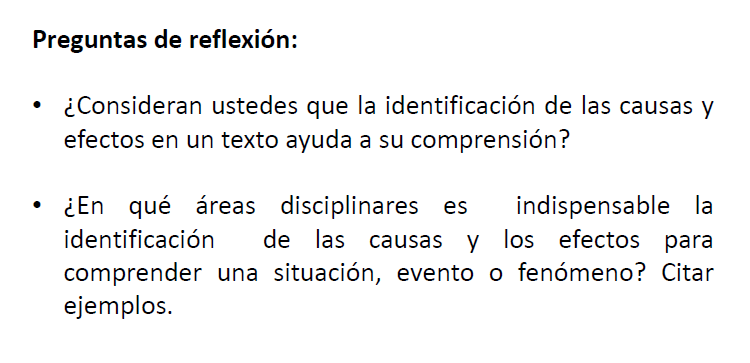 Situaciones Matemáticas: relaciones de inclusión, de exclusión y de causa y efecto 
que establecen las conjunciones y las disyunciones y las implicaciones  
que tiene el lenguaje en la toma de decisiones.
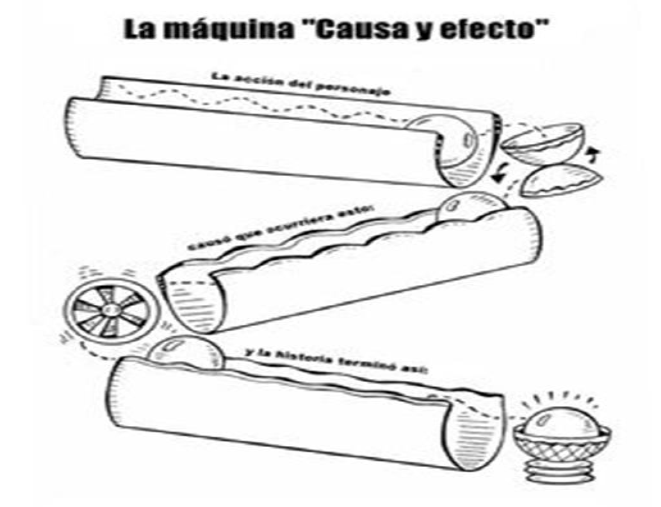 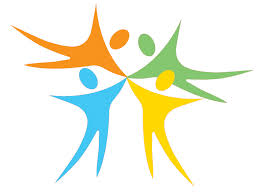 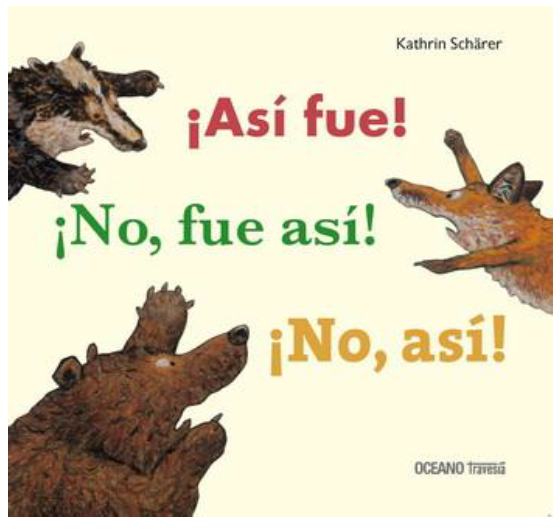 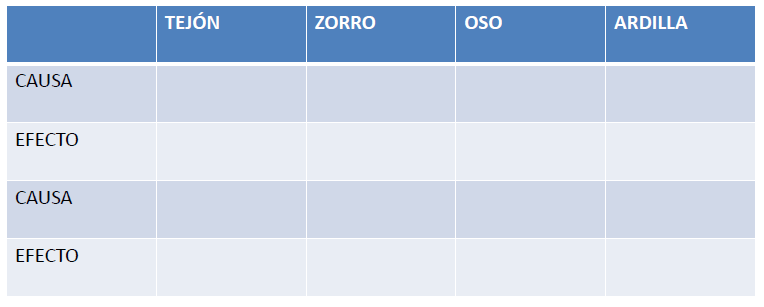 Secuencia de los eventos: El perro Tito
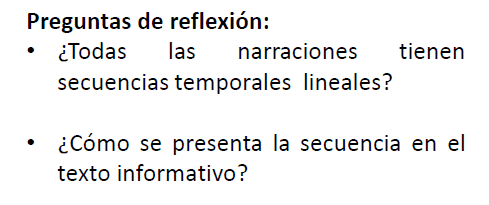 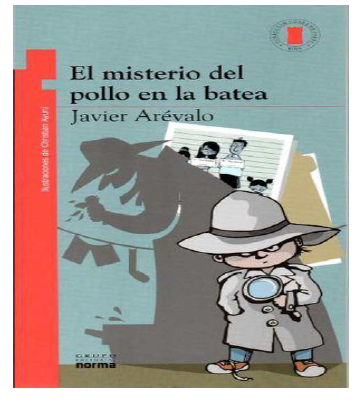 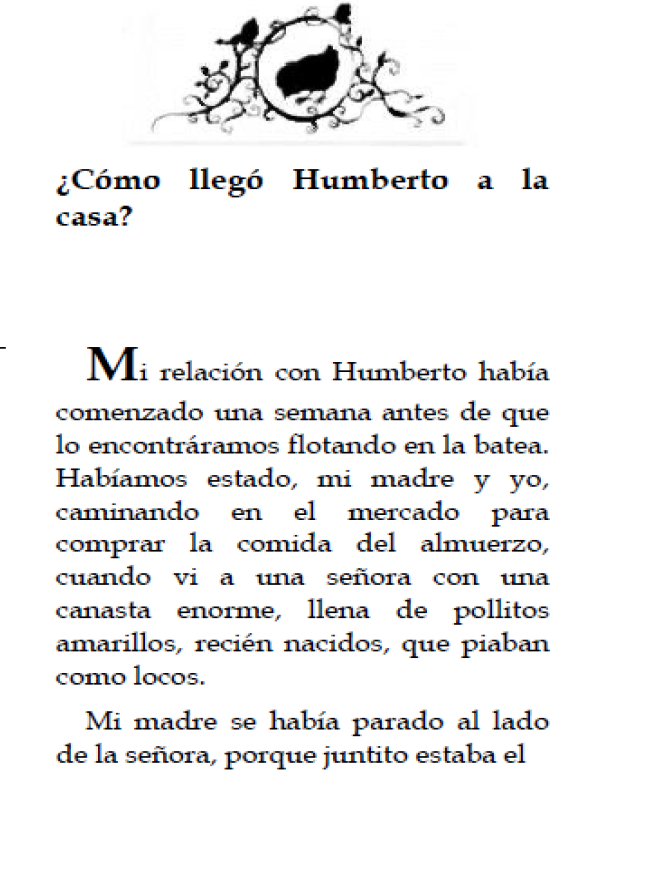 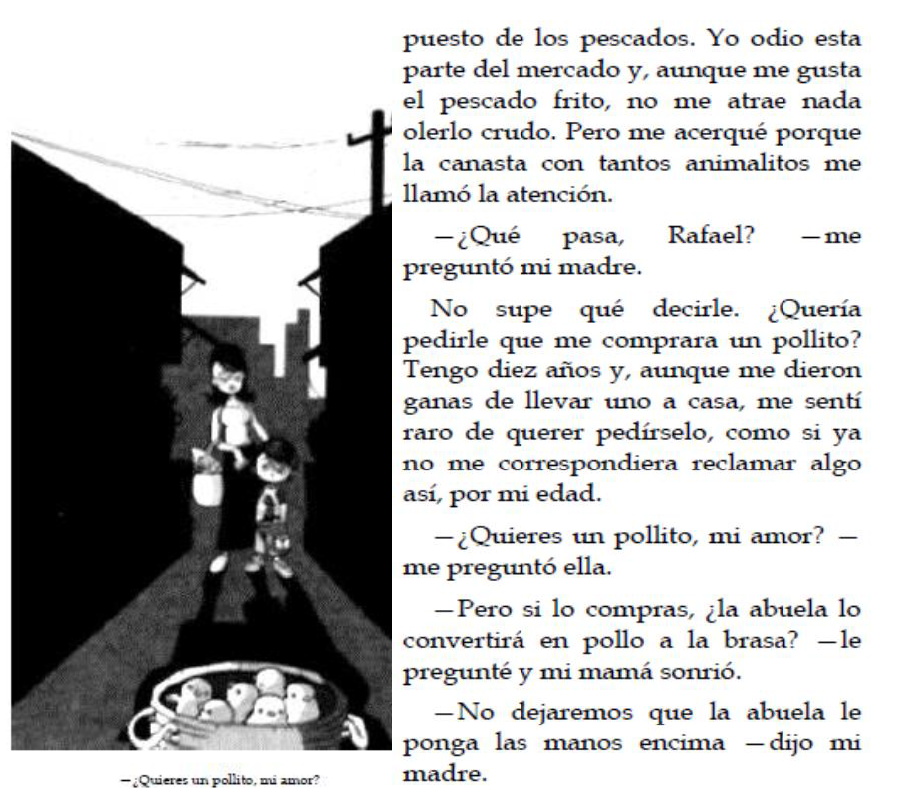 INFERENCIAS:
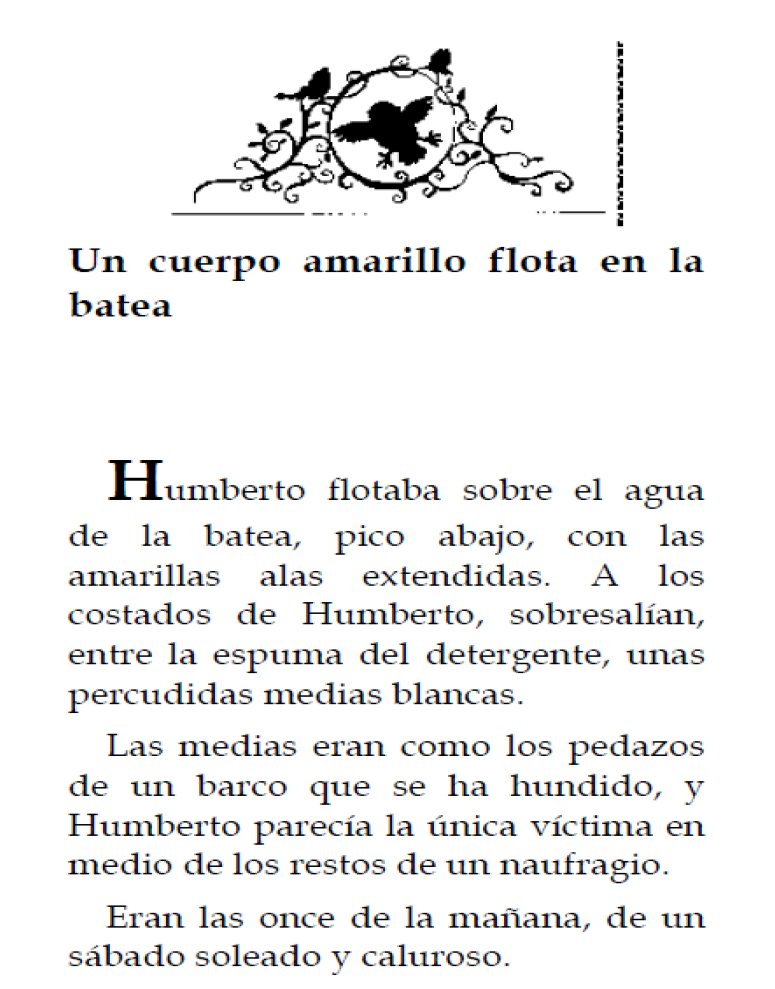 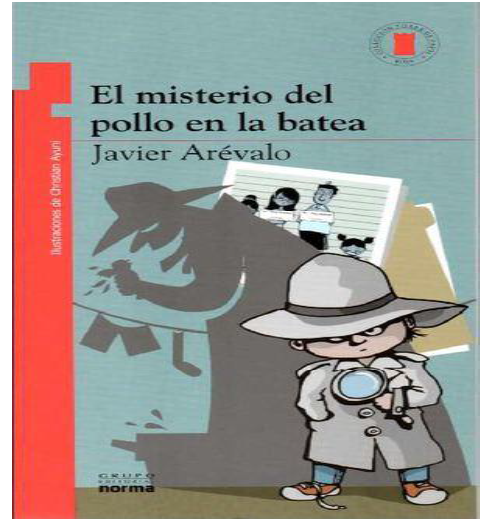 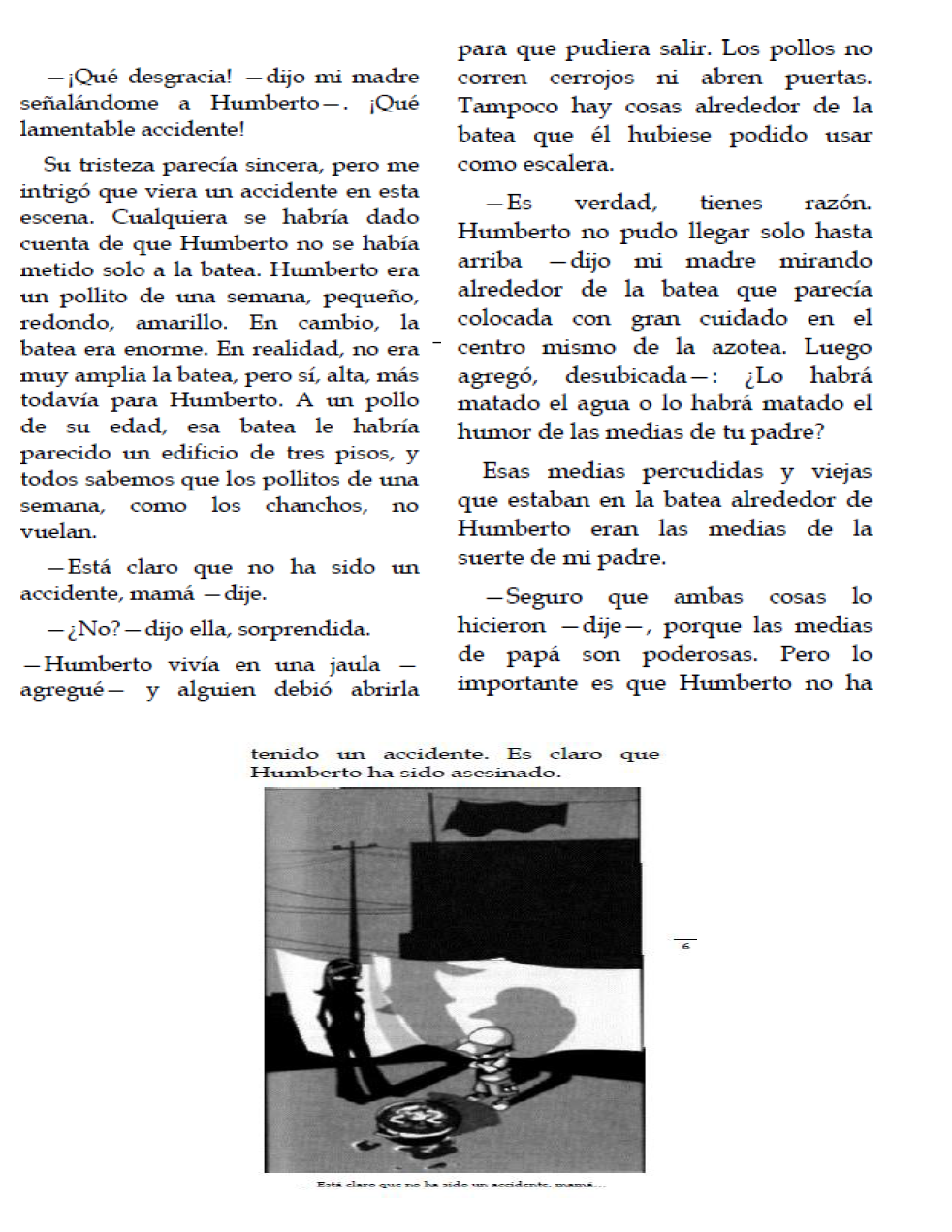 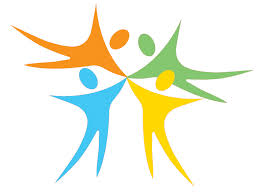 IDENTIFICACION DE PALABRAS NUEVAS : 
LA MEDUSA CUBO O AVISPA DE MAR
¿Cuáles claves me da el contexto ?
¿Qué busca la estrategia?
Aumentar el rango semántico mediante la sustitución del referente
Con otro término más cercano.
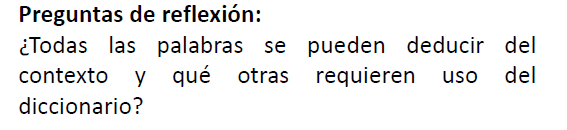 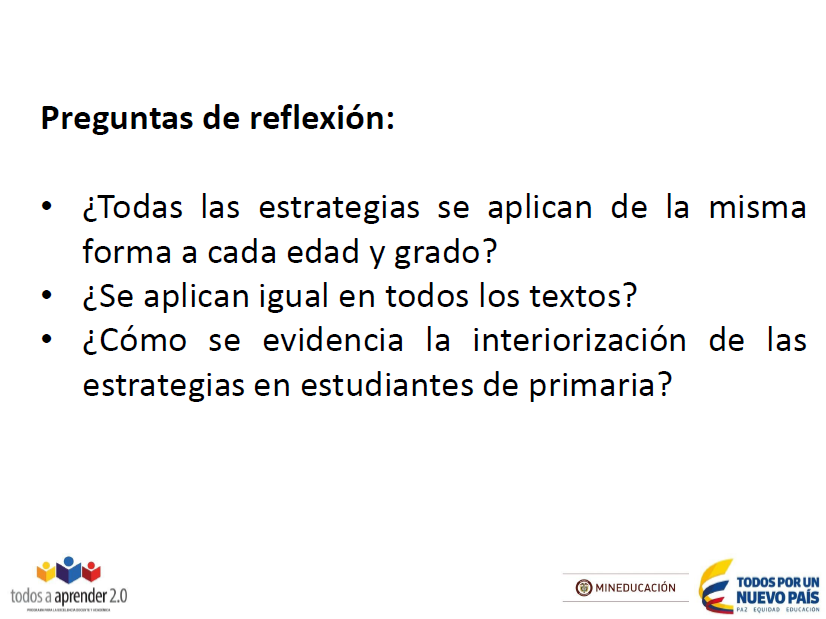 «Un lector experto usa todas las estrategias de manera autónoma, pero el aprendizaje e interiorización de las mismas requiere un  proceso pedagógico continuo»